SYLVAN HILLS MIDDLE SCHOOL
Principal Artesza Portee
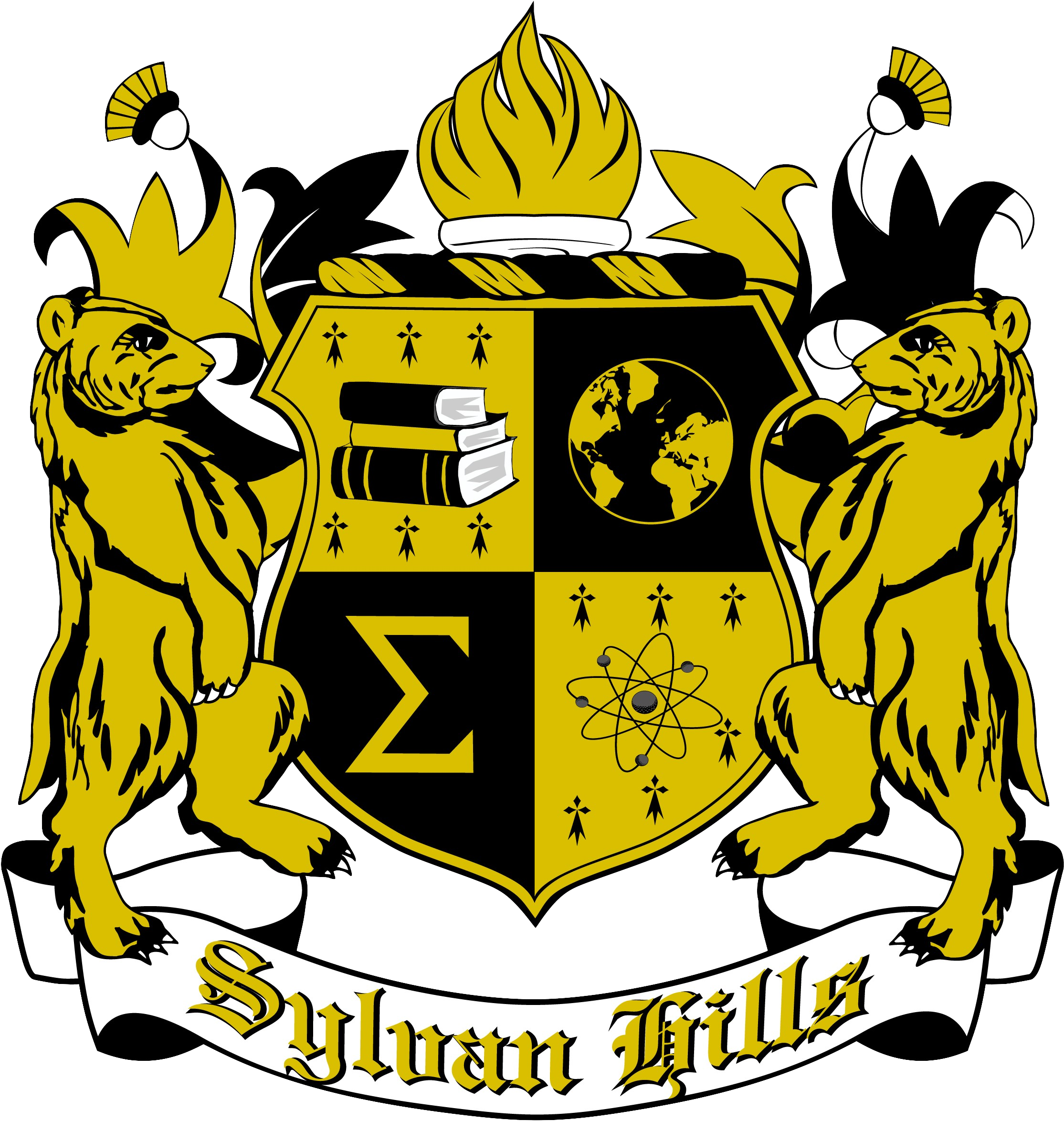 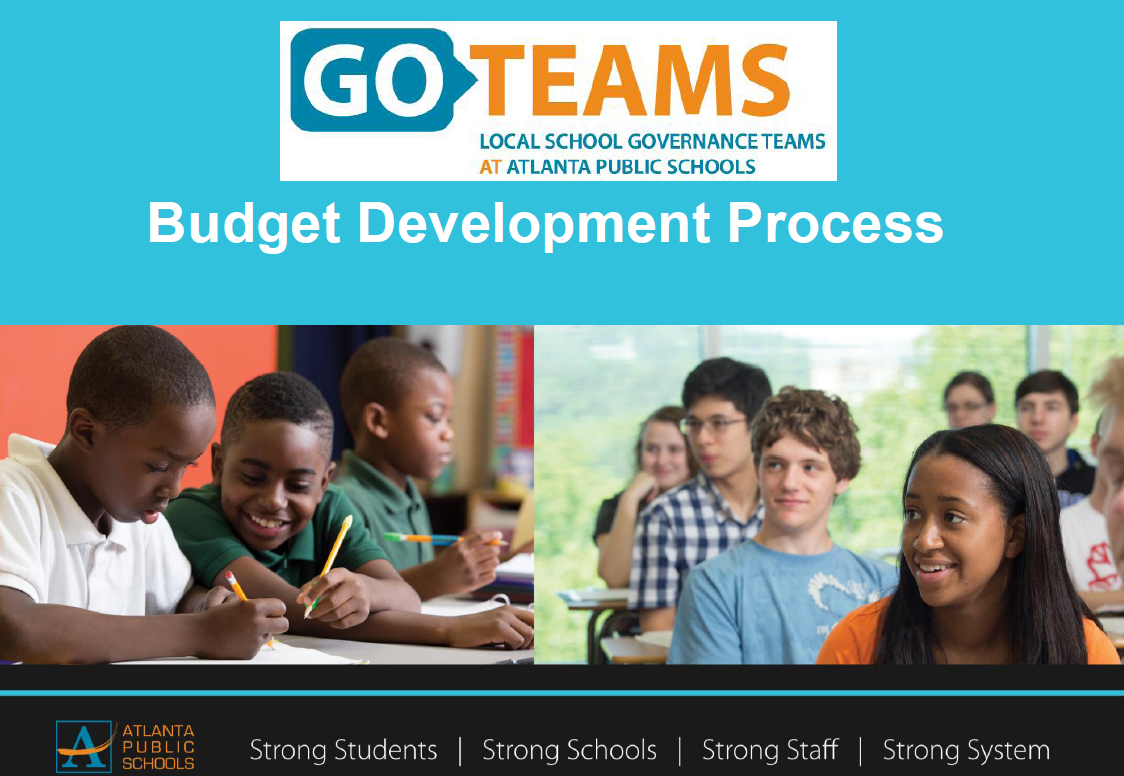 Sylvan Hills Middle School
2
Norms
This is a meeting of the GO Team. Only members of the team may participate in the discussion. Any members of the public present are here to quietly observe.

We will follow the agenda as noticed to the public and stay on task.

We invite and welcome contributions of every member and listen to each other.

We will respect all ideas and assume good intentions.
3
Budget by Function (Required)
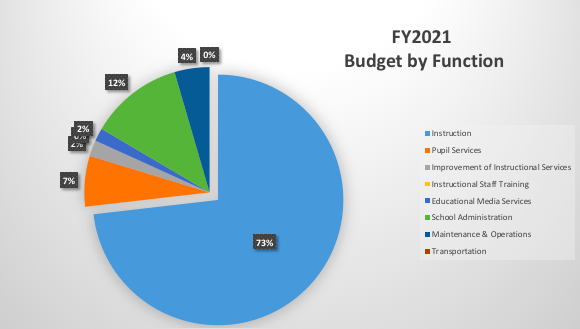 4
Sylvan Hills Middle School
Artesza Portee, Principal
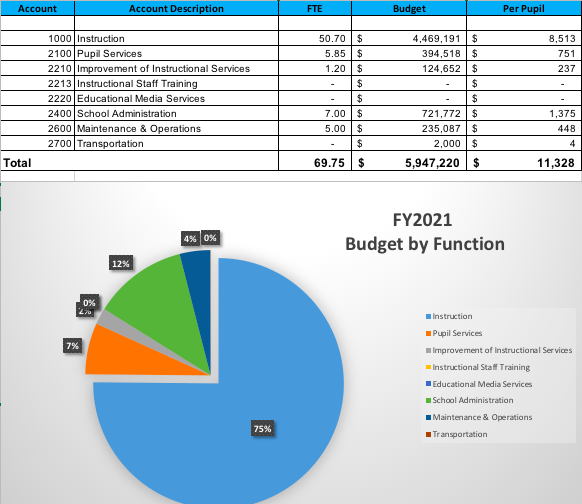 Projected Enrollment:  525
Reduced by (-236 ,000)
Things to Know:
Reduced by (-236 ,000)
-No Staffing cuts
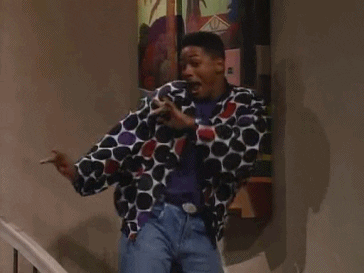 School Allocation
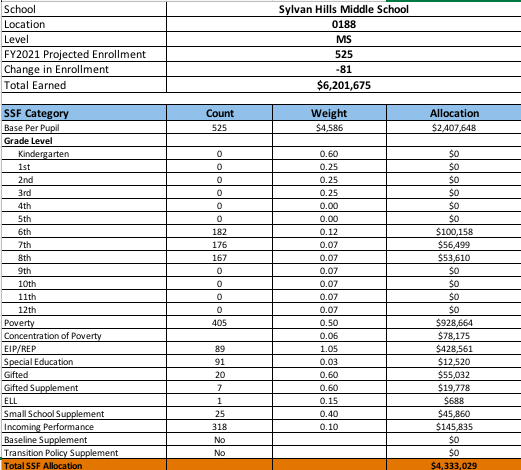 7
School Allocation Cont.
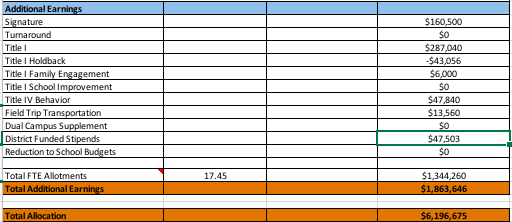 8
Principal’s Report
Staffing Vacancies
Principal
English Language Arts Teacher

Student Engagement: Twenty-eight (28) schools achieved above 95% cumulative student login rates since 3/16/20 (see chart below).
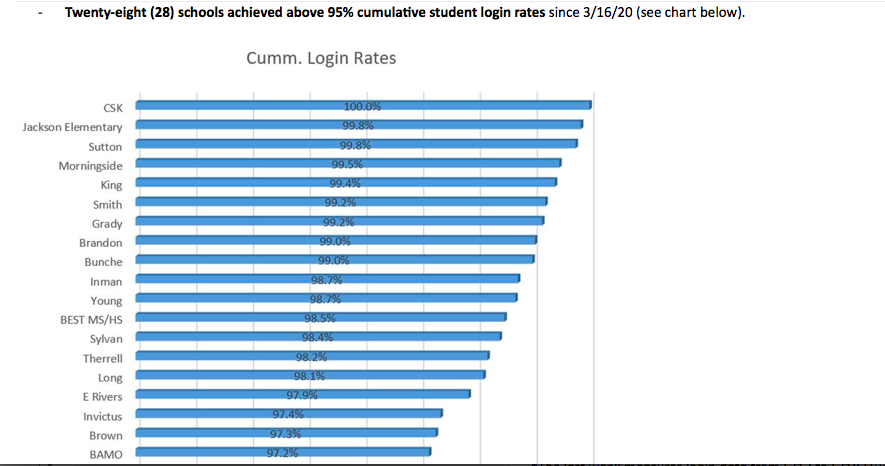 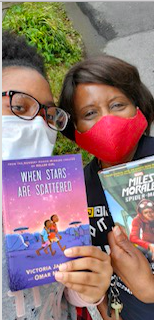 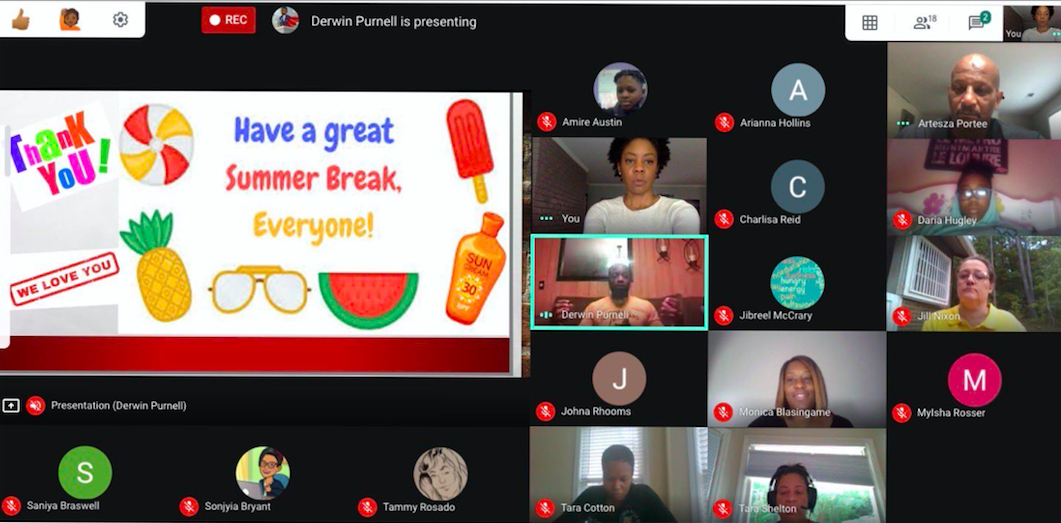 DAILY SEL Sessions hosted by Mr. Purnell and the SEL Team
Virtual Author Chats and 
Book Distribution
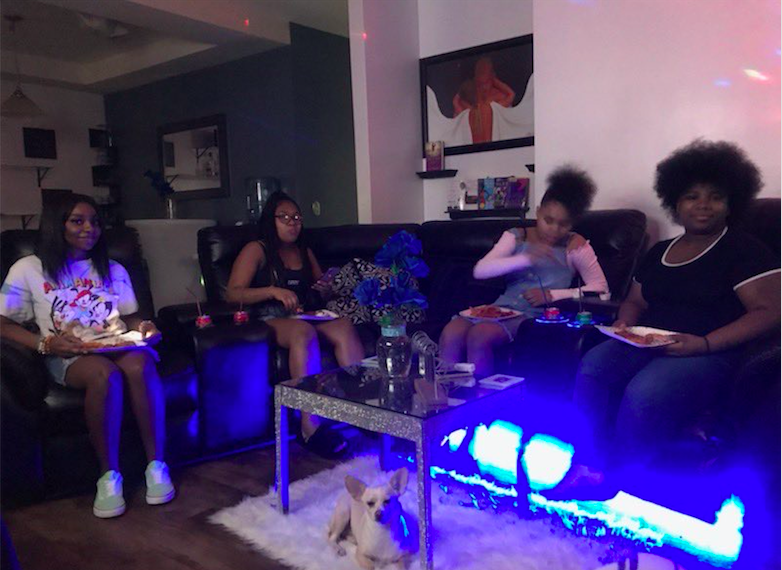 Highlight on Engagement during Covid-19
8th Grade 
Virtual Prom
Questions?